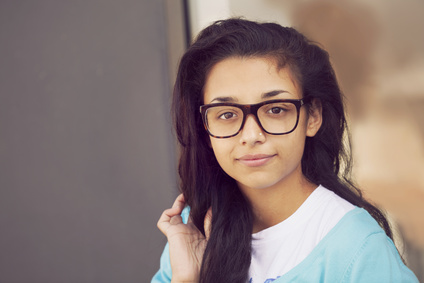 Sophie ANIMATRICE
Animatrice BAFA qualifiée et expérimentée
A propos de moi
Animatrice BAFA dynamique et créative, avec plus de 5 ans d'expérience dans l'animation de centres de loisirs et de camps de vacances. Passionnée par le développement et l'épanouissement des enfants, j'ai une approche pédagogique ludique et positive, créant des activités stimulantes et enrichissantes adaptées à tous les âges et niveaux de compétence.
Contact
Expériences Professionnelles
+336 01 02 03 04
votre.nom.prenom@gnail.com
Marseille, France
linkedin.com/votre-profil
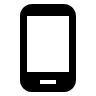 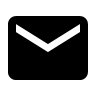 Animatrice, Centre de Loisirs de la Ville, Paris (2017 - Présent)

Planification et mise en œuvre d'activités variées et engageantes pour des groupes de 20 à 30 enfants âgés de 6 à 12 ans.
Supervision des activités en plein air et garantie de la sécurité des enfants.
Coordination des événements spéciaux et des excursions.

Animatrice de Camp de Vacances, Association Loisirs et Vacances, Normandie (Étés 2016 - 2019)

Animation de groupes de 15 enfants âgés de 8 à 10 ans pendant les séjours de vacances d'été.
Développement de programmes d'activités ludiques et éducatives, comprenant des jeux, des activités artistiques et des sorties nature.
Gestion des problèmes comportementaux de manière positive et constructive.
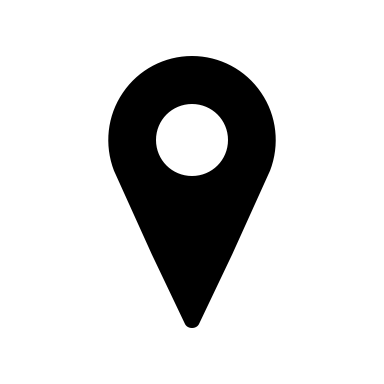 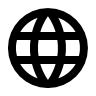 Formation & Certifications
BAFA (Brevet d’Aptitude aux Fonctions d'Animateur), IFAJ, Paris (2016)

Baccalauréat Littéraire, Lycée Montaigne, Paris (2015)
Compétences métier
Langues
Capacité à concevoir et mettre en œuvre des programmes d'activités pour enfants
Excellente connaissance des réglementations de sécurité et des premiers secours
Expérience dans la gestion de groupes d'enfants de divers âges
Capacité à gérer les conflits et à résoudre les problèmes de manière efficace
Français : langue maternelle
Anglais : B2 (Cadre Européen Commun de Référence)
Hobbies
Théâtre d'improvisation
Randonnée et exploration de la nature
Lecture de littérature jeunesse
Bénévolat pour des causes liées à l'éducation et à l'enfance
Qualités
Grande patience et capacité à travailler avec des enfants de tous âges
Excellent relationnel, capacité à instaurer une relation de confiance avec les enfants et leurs parents
Capacité à travailler en équipe
Forte motivation et enthousiasme pour l'éducation non formelle
Cher(e) Candidat(e)

Merci d'avoir téléchargé ce modèle sur notre site. Nous espérons qu'il vous aidera à mettre en valeur votre CV.

---------------------------------------------------------------------------------------

Besoin de conseils pour rédiger votre CV ou vous préparer pour l’entretien d’embauche ? Consultez nos articles :

- Le titre du CV : guide pratique + 30 exemples
- Comment mettre en valeur son expérience professionnelle ?
- Rédiger une accroche de CV percutante + 9 exemples
- Les 7 points clés d'un CV réussi
- Personnalisez votre CV avec des icônes gratuites
- Bien préparer son entretien 

Nous proposons également plusieurs centaines d'exemples de lettres de motivation classées par métier et des modèles pour les mettre en forme.

- 1200 exemples de lettres de motivation 
- Les modèles de courrier
- Tous nos conseils pour rédiger une lettre efficace 


Nous vous souhaitons bonne chance dans vos recherches et vos entretiens  


Enfin, rappelez-vous qu'une bonne candidature est une candidature personnalisée ! Prenez donc le temps de la rédiger avec soin car elle décrit votre parcours professionnel et votre personnalité. 








----------------
Copyright : Les contenus diffusés sur notre site (modèles de CV, modèles de lettre, articles ...) sont la propriété de creeruncv.com. Leur utilisation est limitée à un usage strictement personnel. Il est interdit de les diffuser ou redistribuer sans notre accord. Contenus déposés dans 180 pays devant huissier. Reproduction strictement interdite, même partielle. Limité à un usage strictement personnel. Disclaimer : Les modèles disponibles sur notre site fournis "en l'état" et sans garantie.

Créeruncv.com est un site gratuit.